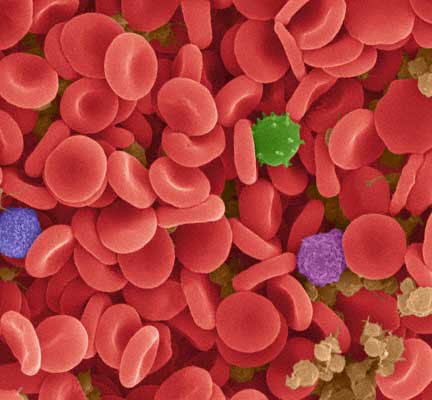 Le Sang
Hématopoïèse :
	- « hémato » = sang et « poïèse » = fabrication
	- l’hématopoïèse est la formation des cellules du sang
 Myélopoïèse :
	- « myélo » = moëlle et « poïèse » = fabrication
	- la myélopoïèse regroupe toues les étapes de fabrication des cellules myéloïdes, c’est à dire :
		les globules rouges
		certains globules blancs (lignée myéloïde)
		les plaquettes
 Erythropoïèse :
	- « érythro » = rouge et « poïèse » = fabrication
	- l’érythropoïèse regroupe les processus de fabrication des globules rouges
 Thrombopoïèse :
	- « thrombo » = coaguler et « poïèse » = fabrication
	- l’érythropoïèse regroupe les processus de fabrication des plaquettes
Rappel sur la moelle osseuse
Les os longs ont pratiquement tous en commun :
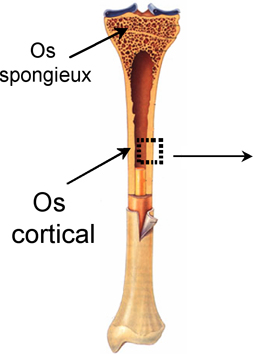 Adventice
Média
Intima
Vaisseau sanguin
Leucocyte (globule blanc)
Erythrocyte (globule rouge)
Plaquette
SANG
Mise en évidence des deux fractions par sédimentation ou centrifugation

Phase liquide



Phase cellulaire
Vue latérale
Vue supérieure
O2
CO2
GLOBULES ROUGES
Origine : moelle osseuse
Proérythroblaste
Érythroblaste basophile
Érythroblaste polychromatophile
Érythroblaste acidophile
Dans le sang 
Réticulocytes
GLOBULES BLANCS
Polynucléaires 
	Neutrophiles
	Éosinophiles
	Basophiles
Lymphocytes
Monocytes
Origine et rôle PN
Moelle osseuse
Étape de multiplication puis maturation 
Myéloblaste
Promyélocyte
Myélocyte neutrophile
Métamyélocyte neutrophile
Polynucléaire neutrophile
Rôle dans la lutte contre les agents pathogènes notamment bactériens : phagocytose …
Se faire phagocyter ?
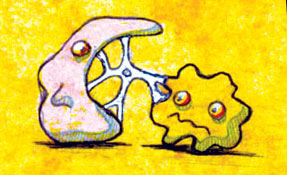 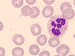 Origine et rôle PE
Moelle osseuse
Étape de multiplication puis maturation 
Myéloblaste
Promyélocyte
Myélocyte éosinophile
Métamyélocyte éosinophile
Polynucléaire éosinophile
Rôle dans la lutte contre les agents pathogènes notamment parasitaires (vers), allergie
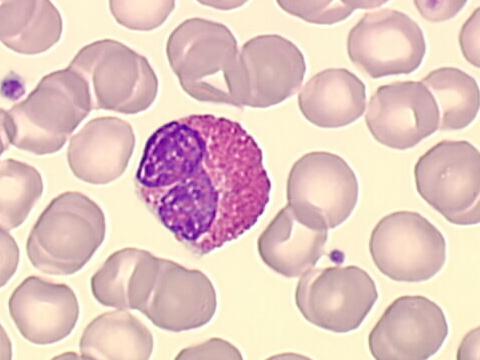 Origine et rôle PB
Moelle osseuse
Étape de multiplication puis maturation 
Myéloblaste
Promyélocyte
Myélocyte basophile
Métamyélocyte basophile
Polynucléaire basophile
Rôle dans l’allergie
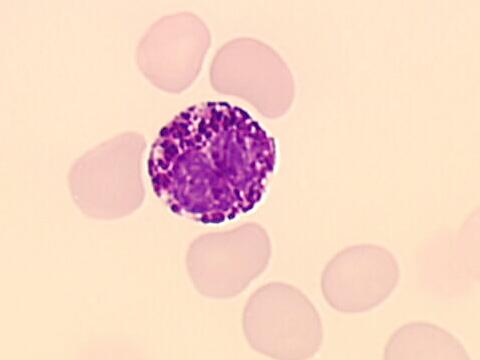 Origine et rôle lymphocytes
Moelle osseuse
Étape de multiplication et différentiation en fonction de la réponse immunitaire
Lymphocytes B origine « médullaires »(bone) immunoglobulines
 Lymphocytes T origine « thymus » immunité cellulaire CD4 CD8
Lymphocytes NK ..
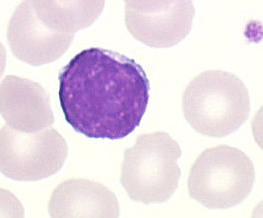 Origine et rôle monocytes
Moelle osseuse

Monoblaste ,monocyte puis macrophage dans les tissus

Rôle dans la phagocytose
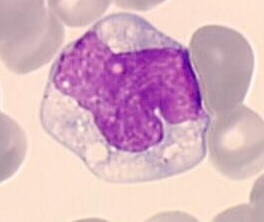 Autres cellules
Si pathologies
Viroses : lymphocytes hyperbasophiles, plasmocytes
Cellules jeunes méta myélo si infection importante 
Érythroblastes chez l’enfant à la naissance et les thalassémies
PLAQUETTES
Origine moelle
Élément cellulaire et non cellule
Mégaloblaste
Mégacaryocyte basophile
Mégacaryocyte granuleux 
Mégacaryocyte thrombocytogène
Plaquettes
Rôle dans la coagulation
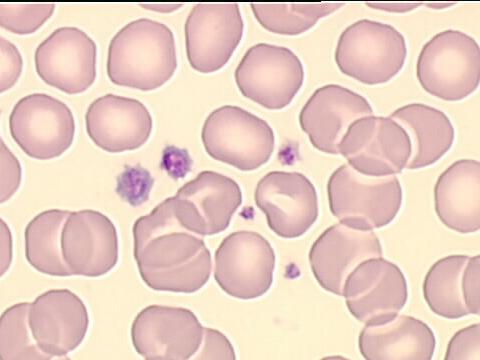 NFS chez l’adulte
GR 3 800 000:mm3 hémoglobine 13 à 16 g/dl
GB 4 000 à 8 000 
PLAQUETTES 150 000 à 500 000
PN 50 à 70 %
PE 1 à 3%
PB 0,5 à 1%
Lymphocytes 20 à 30 %
Monocytes  2 à 5%
Tous ces chiffres sont fonction du laboratoire et de l’appareil toujours comparer avec les normes du laboratoire et considérer les chiffres absolus
Hémostase et plaquettes
Erythrocyte
Lésion vasculaire
Plaquette
Plaquettes activées
Caillot
Fibrine
Durée de vie des éléments sanguins
GR 120 jours 
GB PN 3 à 4 jours dans le sang périphérique
Plaquettes 7 jours environ
Important à savoir en cas de transfusion ou régénération 
La durée de fabrication est différente exemple 8 jours pour les GR
Cellule NK
Lymphocyte B
Lymphocyte T
Plaquettes
Érythrocytes
Neutrophile
Eosinophile
Basophile
Monocyte
Progéniteur
lymphoïde
Cellule souche
auto-réplicative
Progéniteur
myéloïde
Cellule souche
pluripotentielle
Méga-
caryocyte
UFC
granulocyte
monocyte
UFC
erythroïde
UFC
basophile
UFC
eosinophile
Maladies du sang
Définition de l'anémie
ANEMIE = BAISSE DU TAUX D'HEMOGLOBINE

 < 13 g/dL chez l'homme

< 12 g/dl chez la femme

< 14 g/dL chez le nouveau-né
ANEMIE
polyglobulie, ou surproduction de globules rouges ;
microsphérocytose, une forme anormale des globules rouges ;
Hémoglobinopathie AS, AC, CS ou SS (Drépanocytose)
Temps: Aigue, chronique
Volume des cellules: Micro, macrocytaire
Régeneration: régénérative, arégénérative
Maladies du sang
Les maladies des globules blancs
leucopénie, ou baisse du nombre de leucocytes ;
hyperleucocytose, ou augmentation du nombre de leucocytes ;
leucémie, multiplication anormale des leucocytes (cancer).
Les maladies des plaquettes
thrombopénie, baisse du nombre de plaquettes ;
Hyper plaquettose, augmentation du nombre de plaquettes.
Compatibilité donneurs / receveurs
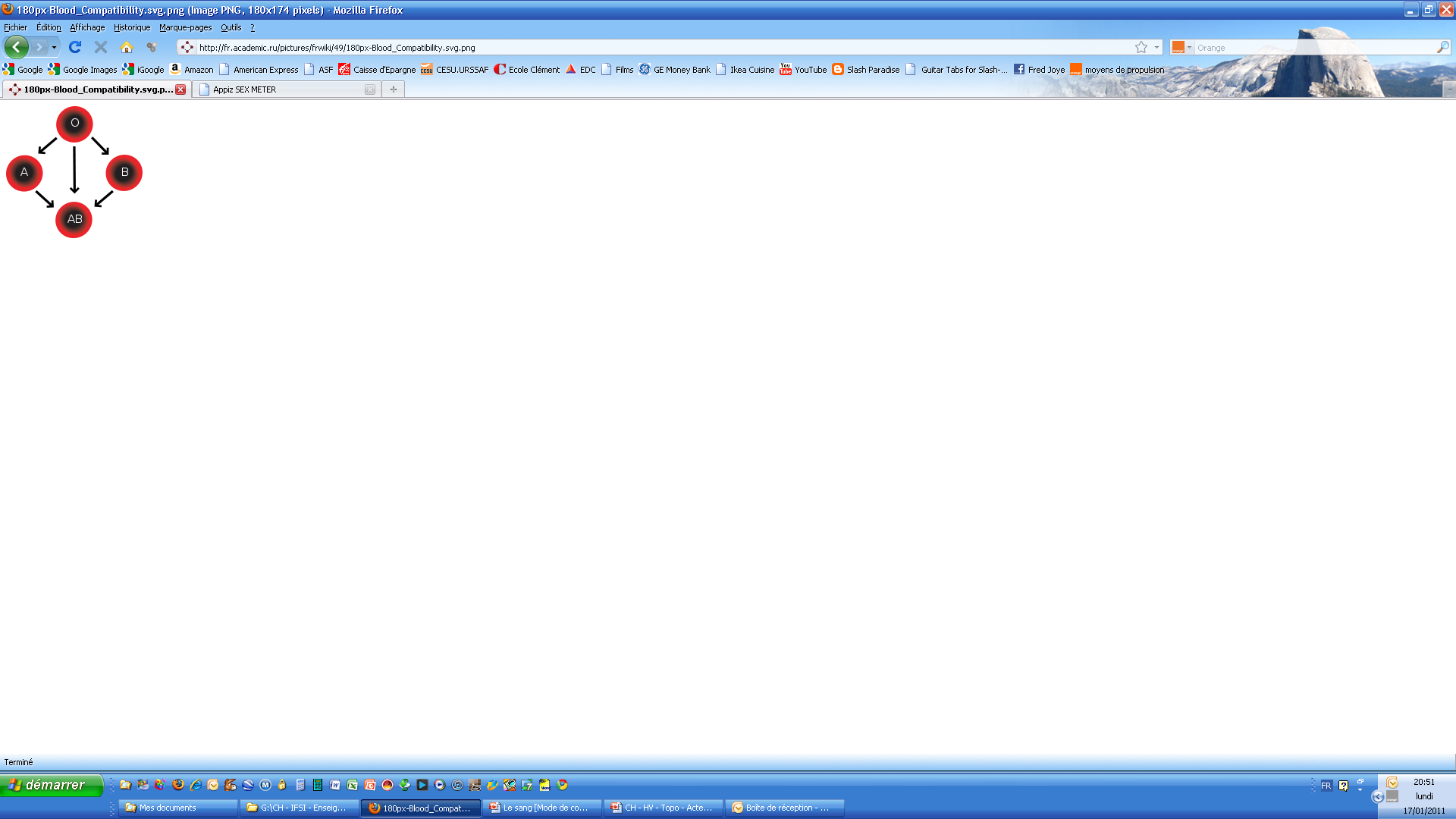